Curso Virtual de Vigilancia del riesgo ambiental a la exposición por mercurio y sus efectos en la salud
Grupo Factores de Riesgo Ambiental
Dirección de Vigilancia y Análisis del Riesgo en Salud Pública
Junio 2021 - Versión 1.0
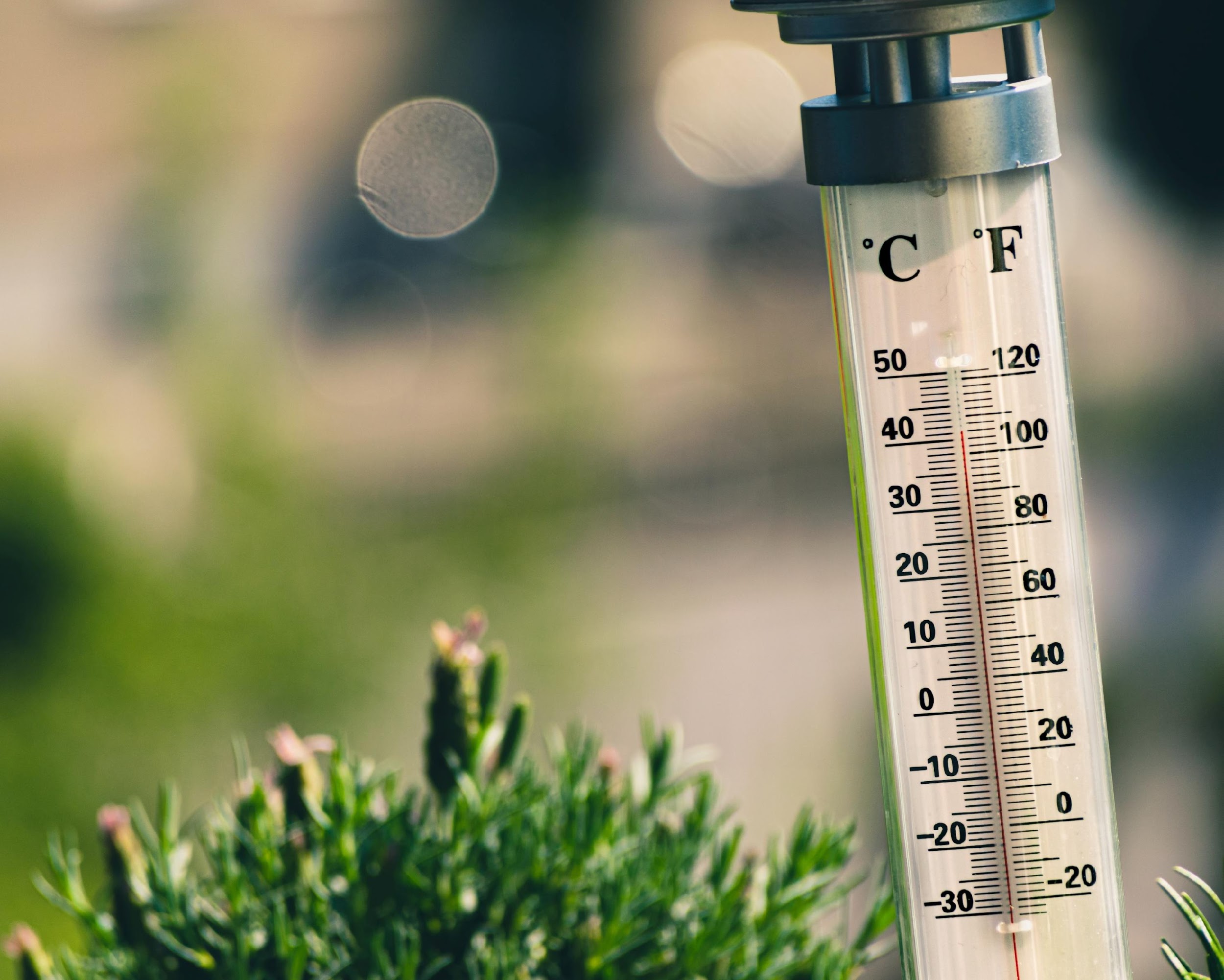 Vigilancia del riesgo ambiental a la exposición por mercurio y sus efectos en salud
Fuente: https://www.shutterstock.com/
Junio 2021, versión 1.0
Unidad 3. Efectos del mercurio en la salud
Resultados de aprendizaje
 
Identificar el comportamiento, vías de exposición, tipos de intoxicación y medidas de prevención y manejo del mercurio en el ser humano.
En el organismo, el Hg ingerido o inhalado pasa al torrente sanguíneo. Si se trata de compuestos orgánicos hasta el 90% de ellos son transportados en los glóbulos rojos, pero si se trata de Hg inorgánico, el 50% es transportado por la albúmina en la sangre.
Efectos del mercurio en la salud
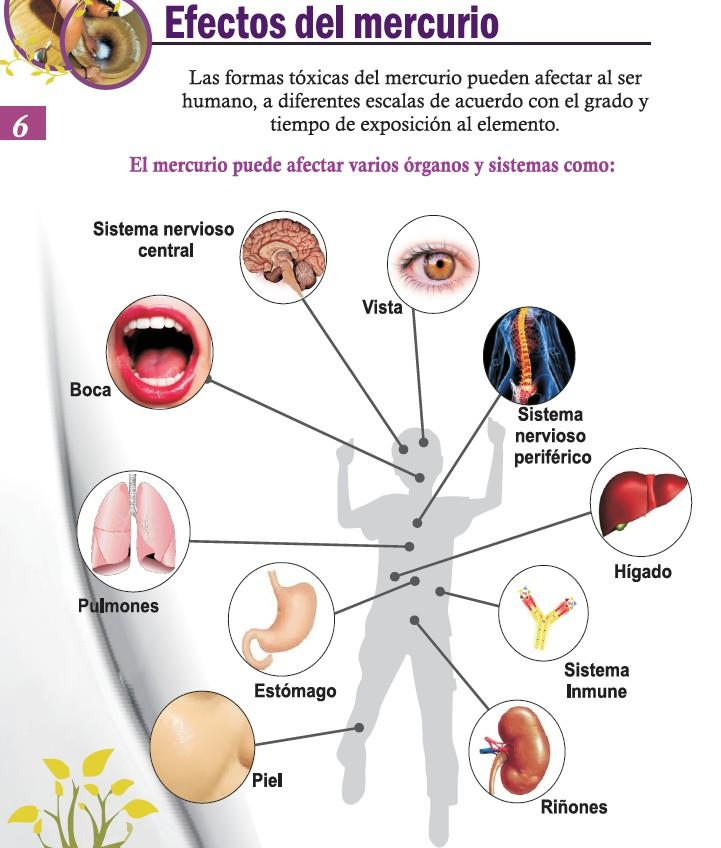 Se estima que el contenido normal de Hg en el organismo, oscila entre 1 y 13 mg y su distribución en el organismo es: músculo 44 a 54 %, hígado 22 %, riñón 9 %, sangre 9 a 15 %, piel 8 %, cerebro 4 a 7% e intestino 3 %.
El Hg tiene gran afinidad por el encéfalo, por lo que la mayor parte circulante va al cerebro, más que al hígado o al riñón. Los niveles más altos se han encontrado en ciertos grupos neuronales del cerebelo, médula espinal, pedúnculos y mesencéfalo, también se ha detectado en el epitelio de la tiroides y el páncreas.
Fuente: Colciencias – Universidad de Cartagena. https://www.movimientom4.org/wp-content/docs/folleto-mercurio.pdf
En salud ocupacional esta vía es la más importante y, tanto el Hg elemental como el inorgánico y sus compuestos, pueden ingresar por inhalación y alcanzar la sangre con una eficiencia del 80 %.
Vía respiratoria o inhalatoria
Vías de ingreso del mercurio al organismo
Luego de la ingestión,  los compuestos inorgánicos de Hg (sales) se absorben entre 2 y 15 %, dependiendo de su solubilidad, mientras que, la absorción de los compuestos orgánicos por esta vía es del 95 %.
Vía digestiva
Aunque se han descrito casos de intoxicación por aplicación tópica de compuestos que contienen Hg, no está demostrado que esta vía tenga un papel importante en la exposición. Es posible que en el caso de aplicación de pomadas, el tóxico penetre en el organismo por inhalación y no por la piel.
Vía cutánea o dérmica
Eliminación del Mercurio
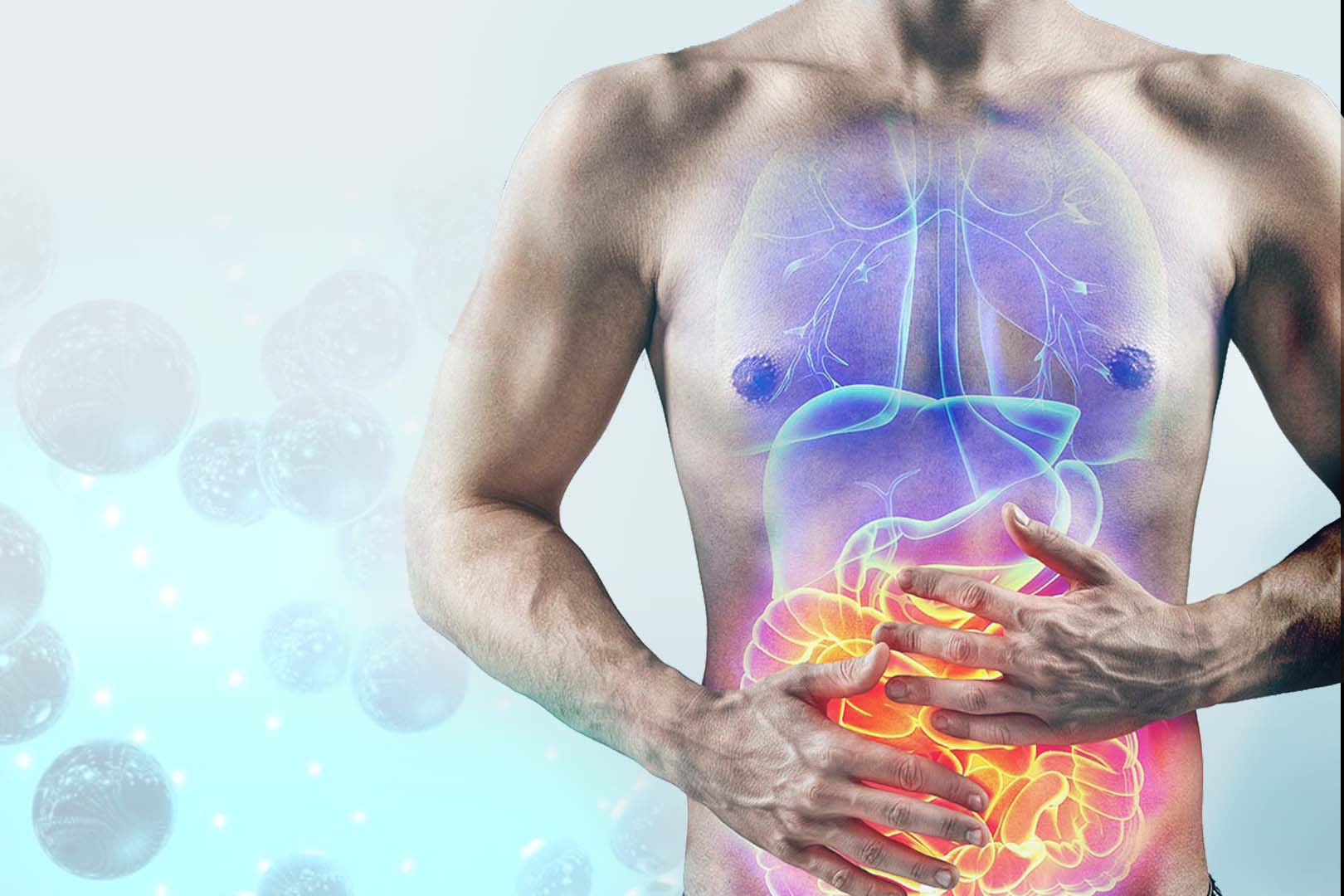 Fuente: https: Fundación vivo sano. //www.vivosano.org/como-eliminar-toxicos-y-metales-pesados-del-organismo-a-traves-de-la-suplementacion-nutricional/
Toxicidad – Intoxicación por mercurio
Factores que determinan los efectos en salud, como gravedad, por exposición al Hg son los siguientes:
 
1. Forma química del Hg.
2. Cantidad o dosis.
3. Vía de exposición o de ingreso al organismo.
4.Vulnerabilidad de la persona expuesta.
En otros casos, algunas personas se exponen a niveles elevados de Hg, por exposición aguda (concentrada en un breve lapso, a menudo menos de un día). Ejemplo: accidente industrial.
Tipos de exposición al mercurio
Las personas pueden estar expuestas al mercurio, dependiendo de sus hábitos y actividades, de manera que la exposición puede ser:
Fuente: Proyecto BANHG, Cartilla de información sobre el mercurio
Determinación de los niveles permisibles de mercurio por laboratorio analítico toxicológico
Valores de referencia para Colombia en población expuesta ambiental y ocupacionalmente
Fuente: Who World Health Organization, UNEP United Nations Environment Programme, IOMC Inter - Organization Programme for the Sound Management of Chemicals. Guidance for Identifying Populations at risk from mercury exposure, 2008
Las intoxicaciones por mercurio, incluye diferentes intervenciones, que van desde medidas generales hasta administración de medicamentos específicos.
No obstante, independientemente de la medida de control y soporte, lo importante es suspender la exposición de la persona
Inhalación de vapores de Hg metálico: retirar a la víctima del ambiente contaminado, dar suplemento de oxígeno húmedo y observar por varias semanas.

Ingestión de sales de Hg: anticiparse a una gastroenteritis severa y hacer reemplazo de líquidos endovenosos para controlar el shock. La falla renal es usualmente reversible pero en algunas oportunidades se requiere hemodiálisis durante una a dos semanas. La emesis o lavado gástrico están contraindicados.

Ingesta de Hg orgánico: manejo de síntomas.
Las manifestaciones clínicas y fisiológicas dependen del tipo de Hg. 

Para identificar la fuente mercurial que las generó es necesario realizar un método diagnóstico y una valoración por toxicología.

De acuerdo a ésta información se determina el tipo de manejo requerido para cada paciente en particular o en el caso de un brote.

El manejo consiste en medidas de soporte y medicamentos y antídotos específicos según el estado del Hg ingresado al organismo.
Medidas de soporte y emergencia
Manejo
Ruta médica
Primeros auxilios
Elementos de protección personal en la condición ocupacional para el manejo del mercurio
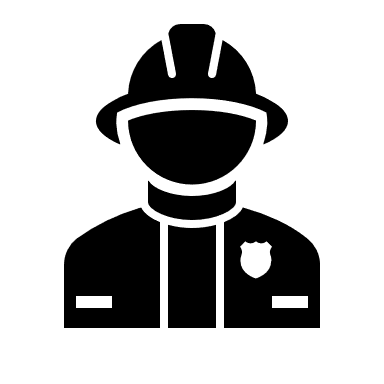 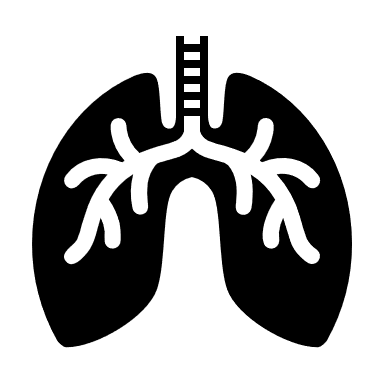 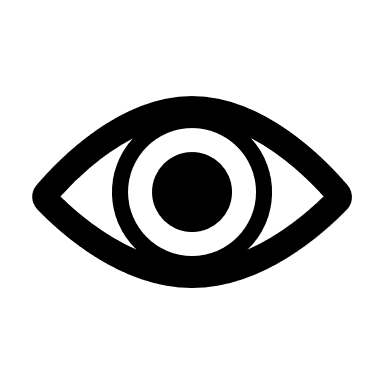 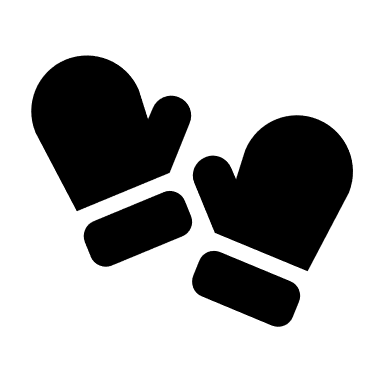 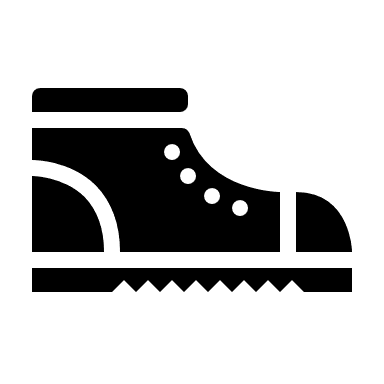 Hábitos de higiene y seguridad
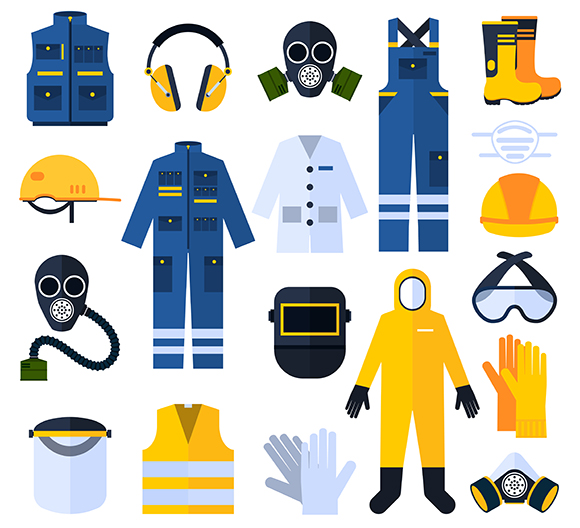 Fuente:https://www.corredoryasociados.com/diferencias-entre-dotacion-y-elementos-de-proteccion-personal-epp/
¡Para recordar!
Las vías de eliminación del Hg del organismo humano son La orina y las heces
Los efectos tóxicos se pueden presentar en cualquier sistema del organismo, especialmente en el sistema nervioso central.
Las vías de exposición al Hg son dérmica, inhalatoria y digestiva. Además de los datos de concentración y tiempo, los factores biológicos a tener en cuenta en la exposición, son:

Edad.
Género.
Estado fisiológico.
Masa corporal.
Estado de nutrición.
Enfermedades preexistentes.
La intoxicación aguda
Es la que se da por la exposición a niveles elevados de mercurio en un breve lapso de tiempo  (a menudo menos de un día).
La intoxicación crónica
Es la que se da por la exposición a niveles regulares y bajos de mercurio por periodos prolongados.
IMPORTANTE
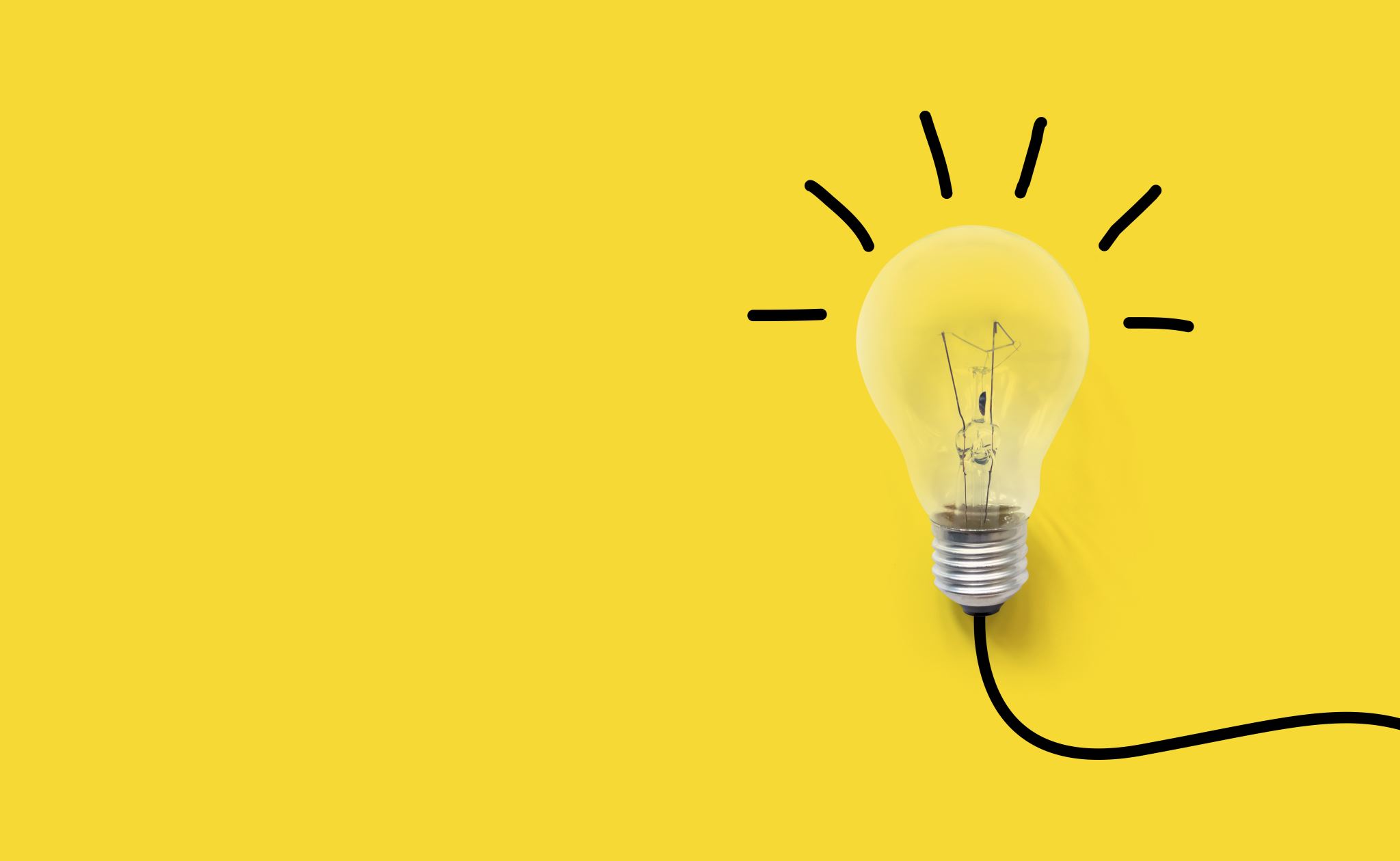 Recuerde que para completar el curso debe desarrollar todas las actividades de cada módulo

 Y tener una calificación mínima de 70 en la evaluación para aprobar.